PENGENALAN
PERTOLONGAN CEMAS
1
SKOP KANDUNGAN
Objektif
Konsep pertolongan cemas
Matlamat pertolongan cemas
Jenis kecemasan
Jenis  rawatan
Tindakan semasa kecemasan
Perundangan
Peranan dan tanggung jawab FR
Kesimpulan
2
OBJEKTIF
Di akhir sesi ini, peserta akan dapat:-

Menyenaraikan matlamat dan peranan pertolongan cemas

Menyenaraikan akta yang melindungi seorang pemberi pertolongan cemas
3
KONSEP PERTOLONGAN CEMAS
Bantuan permulaan atau rawatan pertama yang diberikan kepada seseorang yang tercedera dalam sebarang kemalangan atau mengalami kecemasan atau sakit secara mengejut sebelum ketibaan ambulans, doktor atau pakar perubatan.
4
MATLAMAT PERTOLONGAN CEMAS
Untuk Menyelamatkan nyawa
Menghadkan kesan-kesan kecederaan
Menggalakkan Pemulihan
5
JENIS-JENIS KECEMASAN
Antara jenis-jenis kecemasan yang sering berlaku di rumah atau pun tempat kerja adalah:
Serangan jantung
Sukar bernafas
Tercekik
Luka Pendarahan
Kepatahan
6
JENIS-JENIS RAWATAN
Rawatan yang diberikan haruslah bersesuaian dengan apa yang di alami oleh mangsa:
Serangan Jantung	- CPR

Sukar bernafas	-Bantuan Pernafasan

Tercekik		- Rawatan Tercekik
	
 Luka Pendarahan	- Direct pressure / indirect
             pressure & balutan	
	
Luka Pendarahan	- Kepatahan/immobilisasi
7
TINDAKAN SEMASA KECEMASAN
Menilai sesuatu kecemasan
Memastikan selamat dari sebarang ancaman
Menilai semua kecederaan dan memberi pertolongan cemas
Meminta bantuan
8
PERUNDANGAN
Aspek perundangan dan akta dalam perkhidmatan ‘First Responder’ memainkan peranan penting dalam organisasi perkhidmatan ini. Perundangan ini terbahagi kepada 3 aspek penting:

Perundangan yang mewajibkan perkhidmatan First Responder diadakan.
Perundangan yang melindungi perkhidmatan First Responder.
Perundangan yang merangkumi aspek mengekalkan bukti
9
1. LEGAL PROVISIONS KEPERLUAN
PERKHIDMATAN FIRST RESPONDER
Di Malaysia ada beberapa ‘Legal Provision’ yang menyebut tentang perkhidmatan ‘First Responder’ atau ‘First Aider’.

Berpandukan akta ‘Factories dan Machinery 1967’ (Act 139) dan ‘Regulation 38 of the Factories and Machinery (Safety, Health and Welfare) regulation 1970 yang memerlukan ‘First responder’ atau ‘First Aider’.
10
1. LEGAL PROVISIONS 
KEPERLUAN PERKHIDMATAN FIRST RESPONDER
Berpandukan garis panduan yang dikeluarkan oleh Jabatan Keselamatan Kesihatan dan Pekerja mewajibkan:
11
1. LEGAL PROVISIONS KEPERLUAN
PERKHIDMATAN FIRST RESPONDER
Berpandukan Akta ‘Section 15 (1) of Occupational Safety and Health Act 1994 (Act 514) mengarahkan semua majikan supaya bertanggungjawab dengan sepenuhnya ke atas keselamatan semua pekerja di bawahnya.
12
1. LEGAL PROVISIONS KEPERLUAN
PERKHIDMATAN FIRST RESPONDER
13
2. PERUNDANGAN AKTA 
- MELINDUNGI PERKHIDMATAN FR -
Perkhidmatannya terdedah kepada risiko ‘Medico Legal’. Pihak pesakit/mangsa mungkin akan mengadakan tindakan mahkamah ke atas penyelamat apabila terjadi sebarang masalah dalam perawatan. Walau bagaimanapun, ada perundangan yang melindungi perkhidmatan ini termasuk dua aspek perundangan iaitu ‘Civil Legislaton’ dan ‘Criminal Code’.
14
2. PERUNDANGAN AKTA 
- MELINDUNGI PERKHIDMATAN FR -
15
2. PERUNDANGAN AKTA 
- MELINDUNGI PERKHIDMATAN FR -
16
2. PERUNDANGAN AKTA 
- MELINDUNGI PERKHIDMATAN FR -
17
PERANAN DAN TANGGUNGJAWAB FR
Menguruskan kes kecemasan di tempat kejadian  sambil memberi perhatian kepada prosedur menyelamatkan nyawa mangsa.
Kewajipan menekankan teknik pendekatan, penilaian dan rawatan mangsa yang sistematik dan teratur.
Apabila ada kemungkinan penjagaan perlu dititik berat untuk mematuhi protokol pengurusan tempat kejadian jenayah, namun OBJEKTIF UTAMA ADALAH UNTUK MENCAPAI HIDUP!
18
PERANAN DAN TANGGUNGJAWAB FR
- MENDEKATI PESAKIT -
Meminta bantuan / buat panggilan kecemasan.
Bertindak dalam penyediaan kakitangan, peralatan dan pengangkutan dan menuju ke lokasi kejadian.
Pendekatan yang betul di tempat kejadian dengan MENINGKATKAN HIDUP sebagai keutamaan, kemudian penjagaan bukti apabila mungkin.
Sentiasa berkomunikasi dengan mangsa.
Pendekatan, penilaian dan merawat mangsa secara sistematik.
Penyaringan dan mengutamakan keadaan mangsa dan rawatan yang diperlukan.
Penghantaran mangsa ke hospital atau memastikan keselamatan mangsa sampai ketibaan bantuan.
19
PERANAN DAN TANGGUNGJAWAB FR
- CONDUCT ETHICS-
Semua tindakan adalah untuk kepentingan terbaik mangsa.
Sentiasa beritahu mangsa mengenai rawatan dan prosedur yang akan dijalankan. 
Rawatan yang diberikan dalam keupayaan dan kapasiti yang terbaik oleh FR.
Sentiasa kekal dengan mangsa sehingga bantuan tiba / pihak berkelayakan mengambil alih.
Dokumentasi berkaitan penilaian pesakit serta rawatan yang disediakan.
20
PERANAN DAN TANGGUNGJAWAB FR
- MAKLUMAT ASAS DOKUMENTASI-
Tarikh dan masa panggilan
Sejarah dan aduan oleh pesakit
Penilaian tempat kejadian
Pemeriksaan mangsa
Tarikh dan masa peperiksaan
Keadaan mangsa dan kecederaan yang dicatatkan
Rawatan
Tarikh dan masa rawatan
Hasil rawatan
Perubahan keadaan pesakit selepas rawatan dan semasa rawatan.
21
PERANAN DAN TANGGUNGJAWAB FR
- BARANG BUKTI-
Bukti hanya boleh diambil selepas prosedur menyelamatkan nyawa telah dijalankan.
Bukti boleh dikekalkan selepas pengisytiharan kematian telah dibuat atau selepas mengisytiharkan bahawa tidak ada lagi keperluan rawatan perubatan.
Sebarang berkaitan bukti tidak berubah semasa keadaan sebelum dan selepas memasuki lokasi insiden.
Jangan sentuh apa-apa yang tidak berkaitan dengan rawatan perubatan yang diberikan.
Sekiranya mangsa tidak lagi hidup, tubuh mesti ditinggalkan di lokasi dan menunggu pihak polis tiba.
Menggunting pakaian mengikut garis jahitan dan bukan melalui lubang yang terhasil dari objek menusuk / tembus.
22
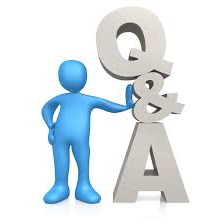 23
KESIMPULAN
Peranan, perkhidmatan dan penjagaan yang diberikan oleh FR diiktiraf sebagai perkara penting dan dikendalikan oleh undang-undang dan etika.
Tanggungjawab FR yang terlatih adalah untuk memberikan penjagaan dengan pendekatan yang tepat dan mengikut "Standard of Care" yang ditetapkan oleh Kementerian Kesihatan.
Apabila mendekati tempat kejadian keutamaan FR adalah MENYELAMATKAN NYAWA kemudian pemeliharaan bukti.
24
SEKIAN,
TERIMA KASIH
25